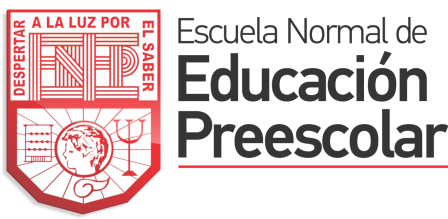 ​ Inglés
ESCUELA NORMAL DE EDUCACIÓN PREESCOLAR
Licenciatura en Educación preescolar
Ciclo escolar 2020 – 2021
Nombre de la alumna: ­­­­­ Andrea Elizabeth García García N. Lista 7
Grupo: 1°A
Evidencia unidad II  
UNIDAD II
Nombre del docente: BRENDA BOLLAIN Y GOYTIA DE LA PEÑA
Fecha:  24/mayo/2021